PAC learning 和VC dimension
张嘉贤 2025/4/29
想象一下两个玩家之间的游戏。玩家1的脑海里有一个区间[a,b]，他通过某种固定的方式随机生成一些数字，他不断向玩家2报告这些数字，并说明这些数字是否在区间内。玩家2希望通过玩家1的报告的数字以及标签猜测出玩家1脑海里的那个区间。


   玩家2得到的信息是一堆样本，每个样本包含一个数字和相应的标签，他的目标是确定区间断点a和b。


   如果端点可以是任意实数，则玩家2几乎无法准确猜测区间，因为玩家1给出的样本数量有限。但是，无论玩家2在最后猜测的区间是什么，都可以根据玩家1的数字生成方案进行测试。
PAC(Probably Approximately Correct)，即概率近似正确，在我们刚才的猜数游戏中，如果玩家2能以很高的概率，返回一个近似正确的答案区间，那么这个问题就是PAC-learnable
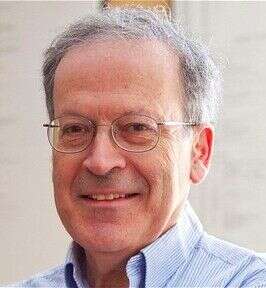 PAC learning是Leslie Valiant于1984 年提出的一种计算学习理论框架，用于分析机器学习算法在有限样本下的学习能力。它催生了计算机科学的一个新子领域，称为计算学习理论
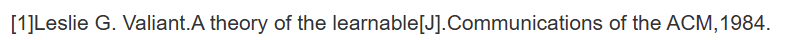 数据来自于某一个确定的分布D，数据集合X中的每一个数据都独立同分布于D

   概念类/目标类（Concept Class C）：一组待学习的函数集合（比如刚才的区间）

   假设类（Hypothesis Class H）：算法可能输出的假设集合

   误差：输出的假设和概念在分布D下不同的概率
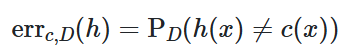 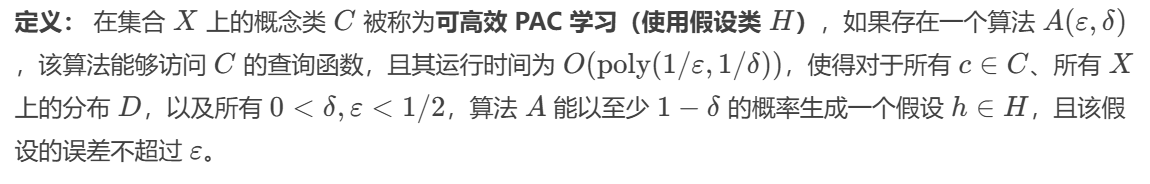 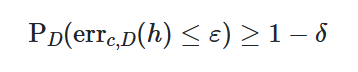 该定义表达的核心意思是，在多项式时间内，是否存在算法通过数据集能以高概率学习到一个近似正确的假设，如果可以，该问题就是PAC-Learnable
根据我们刚才的定义，区间学习的例子是PAC-Learnable，大致证明思路：
   首先是一个针对区间预测的朴素的算法：在数据集中找到最大的正例和最小的正例，将他们作为我们得出的区间的边界。
    然后只需计算按照这种算法，得到的区间的错误概率，得到样本数量和误差的关系式，控制样本数量足够大，我们可以以大概率保证我们的误差在一个小的范围内。
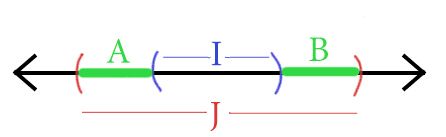 我们刚刚看到了一个PAC-Learnable的例子，自然就会想到，那些问题是PAC-Learnable，那些不是PAC-Learnable。对于这个问题，我们可以运用一些概率不等式，比如The Chernoff bound和union bound来得到一些结论。
     
     如果我们的假设类H和目标类C都是有限的，并且C⊆H,那么理论上我们可以找到0误差的假设。在这个假设的前提下，我们有以下结论：
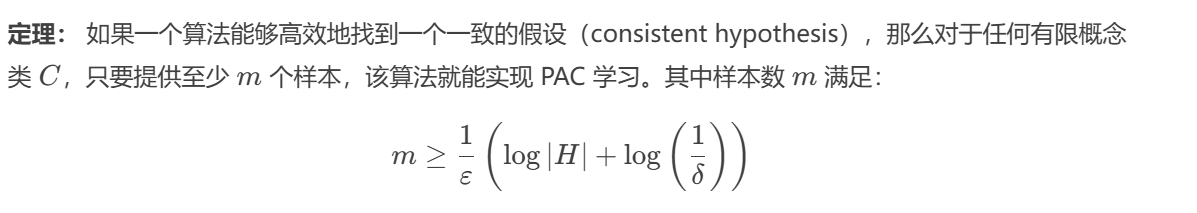 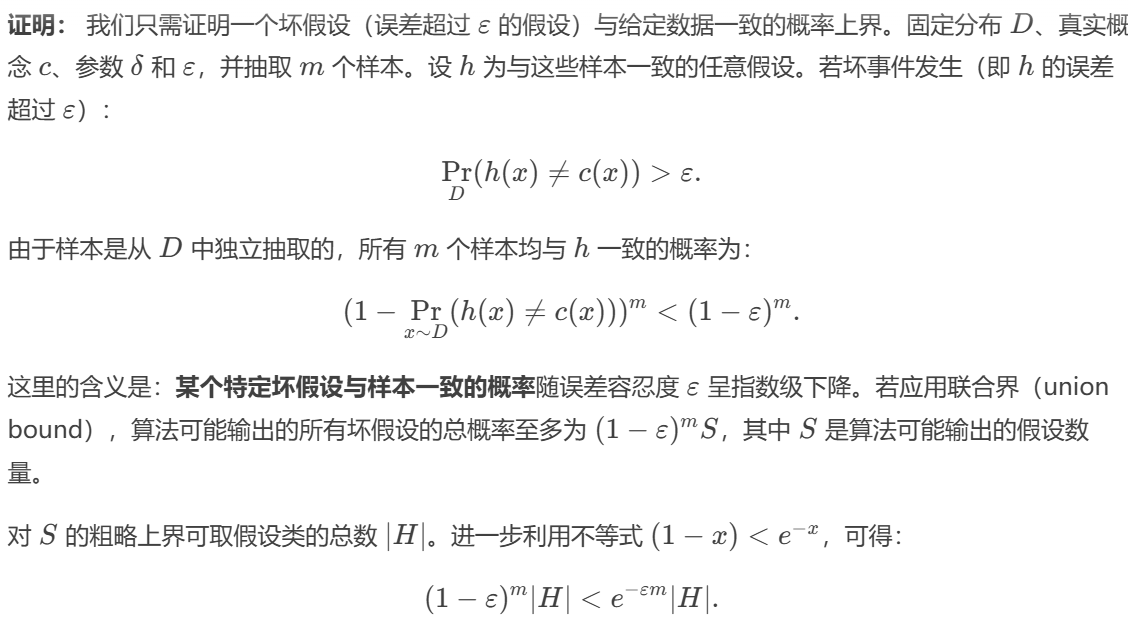 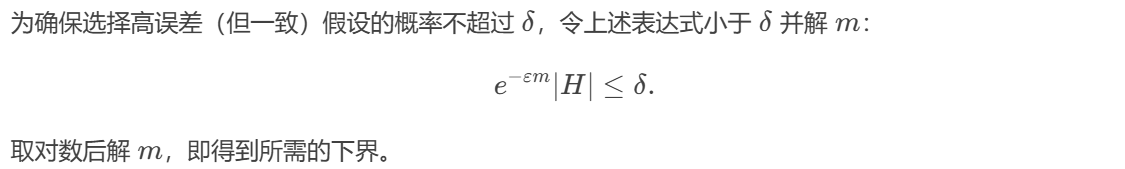 上面的定理要求C⊆H，即我们可以得到一个0误差的假设，但是如果H中不包含一个0误差的假设呢？---->我们期望找到一个与H中最好的假设误差在ε以内的假设



    

则称概念类C是agnostically learnable的


     同时，上面的定理还要求我们需要找到一致性的假设，这在很多时候都是很难做到的，我们可能无法完全准确的区分数据集---->我们可以找到一个在数据集上错误尽可能小的假设。我们称经验误差为
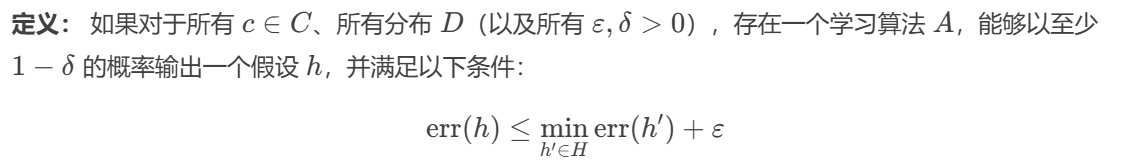 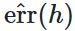 在新的前提下，我们有以下定理：
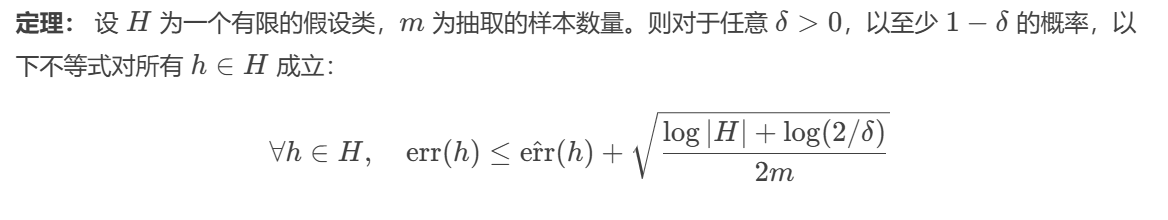 通过这个定理，我们可以精确地量化随着样本数量的增加，经验误差如何收敛到真实误差
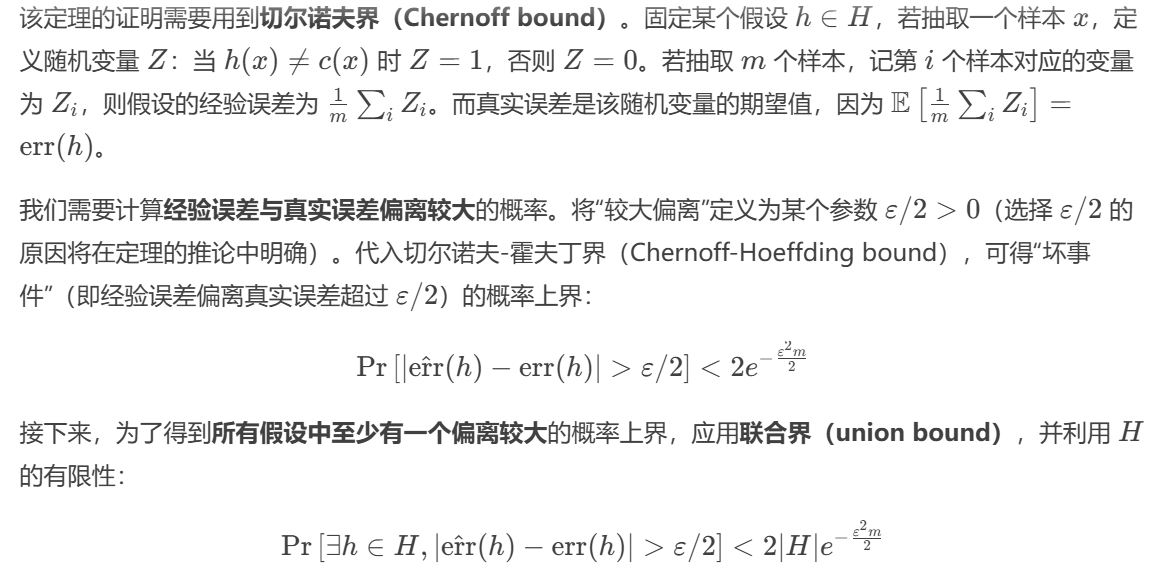 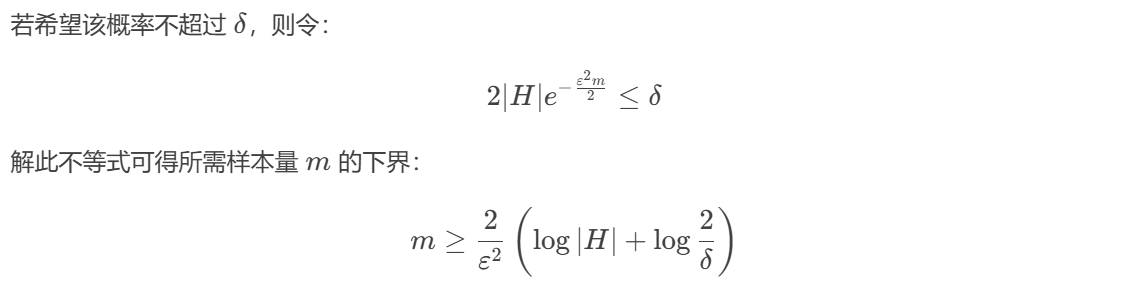 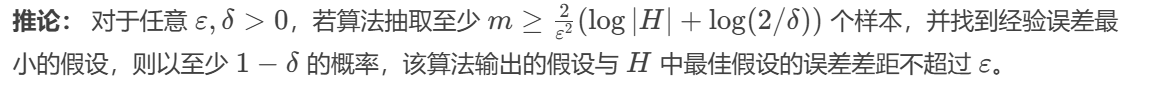 vc dimension是衡量假设类分散数据点能力的量，因此，将vc dimension运用到PAC learning，可以得到下面的结论
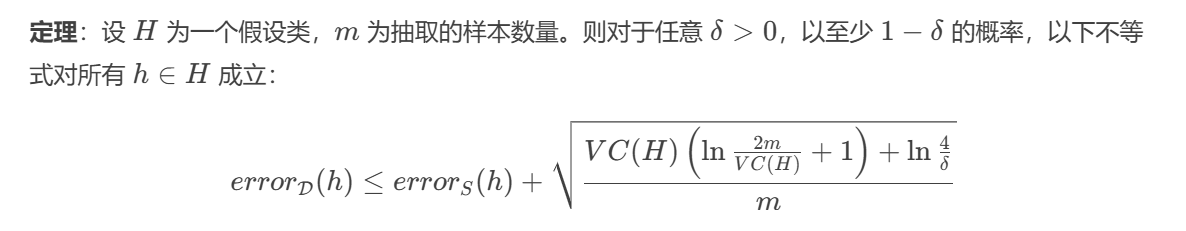 对任何一个假设类H，其vc dimension都是要小于logH的
PAC bound在机器学习中一个具体的应用例子：SVM
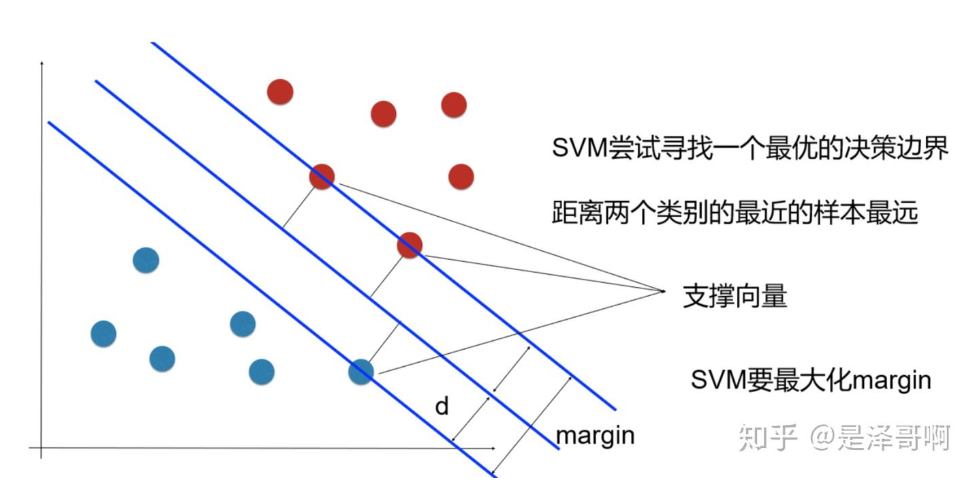 由于d维超平面的VC dimension为d+1，我们带入之前的公式，可以得到，我们的训练误差和训练样本数目的关系为
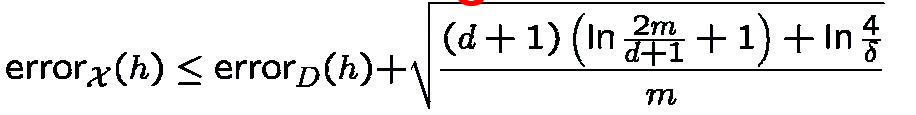 当数据维度不大时，我们仅需很少的样本就能保证训练误差在ε以内。但是，现在处理SVM问题，我们大多采用核函数的方法，多项式核函数可能将数据点映射到很高的维度，高斯核函数甚至将数据维度映射到无穷，把这个带入我们的公式，这会带来维度灾难！
这个问题的理解是，核函数有很强的数据区分能力，高斯核函数甚至可以区分任意的数据，但是，这会给模型带来泛化难题，即过拟合问题
这样一来，svm的VC dimension不依赖于数据维度，而是依赖于数据的幅度和分类间隔
PAC learning和VC dimension给传统的机器学习提供了很好的理论保证和数学基础，但是，随着深度学习的兴起，这些理论不能很好的给深度学习和大模型带来理论保证
    
    
    根据VC理论推导得出的神经网络的VC dimension往往很大，即神经网络对数据要求量非常大，很容易过拟合，因而对神经网络的泛化能力持不乐观态度并且缺乏实际指导意义。但在实际表现中深度学习的表现又往往很优秀，因此，在深度学习成为主流的背景下需要新的理论来完善旧的理论
目前有研究通过各种手段，试图解释深度神经网络的泛化能力
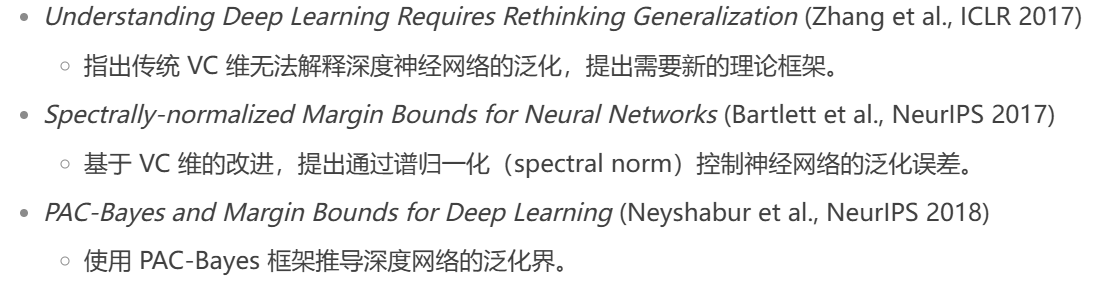 还有研究提出了新的模型复杂度度量来替代vc dimension
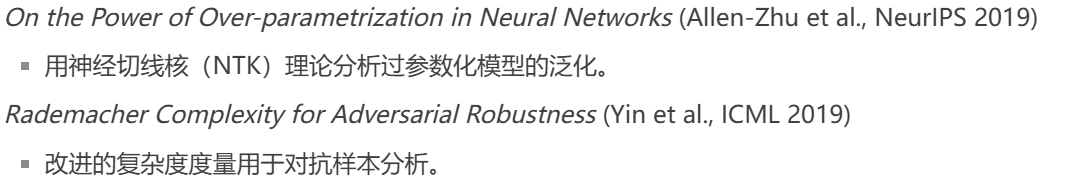 Thanks!